Welcome AssemblyYear 5 and 6
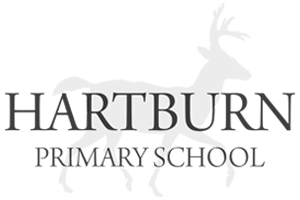 Staffing
Mrs Holdsworth – Assistant Head and Key Stage Lead 
Miss Danby – Y6 teacher (18)
Mrs Hills  - Y6 teacher (17)
Mrs How – Y6 HLTA 
Miss Collins – Y5/6 teacher (16)
Mrs McKibbin – Y5 teacher (15)
Miss Wildridge – Y5 teacher (14)
Mrs Burrell – Y5 Teaching Assistant
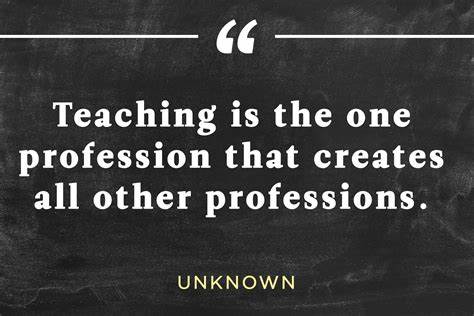 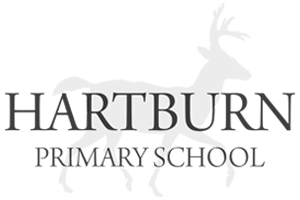 Expectations
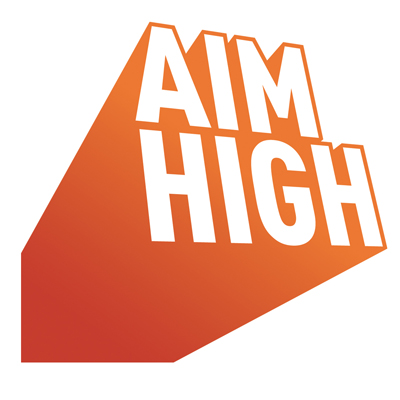 Correct uniform 
Correct PE kit 
Completing homework 
Having a water bottle in school
Arriving on time 
Attendance
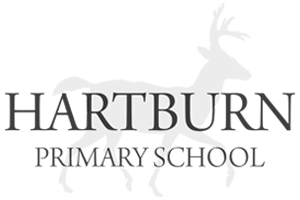 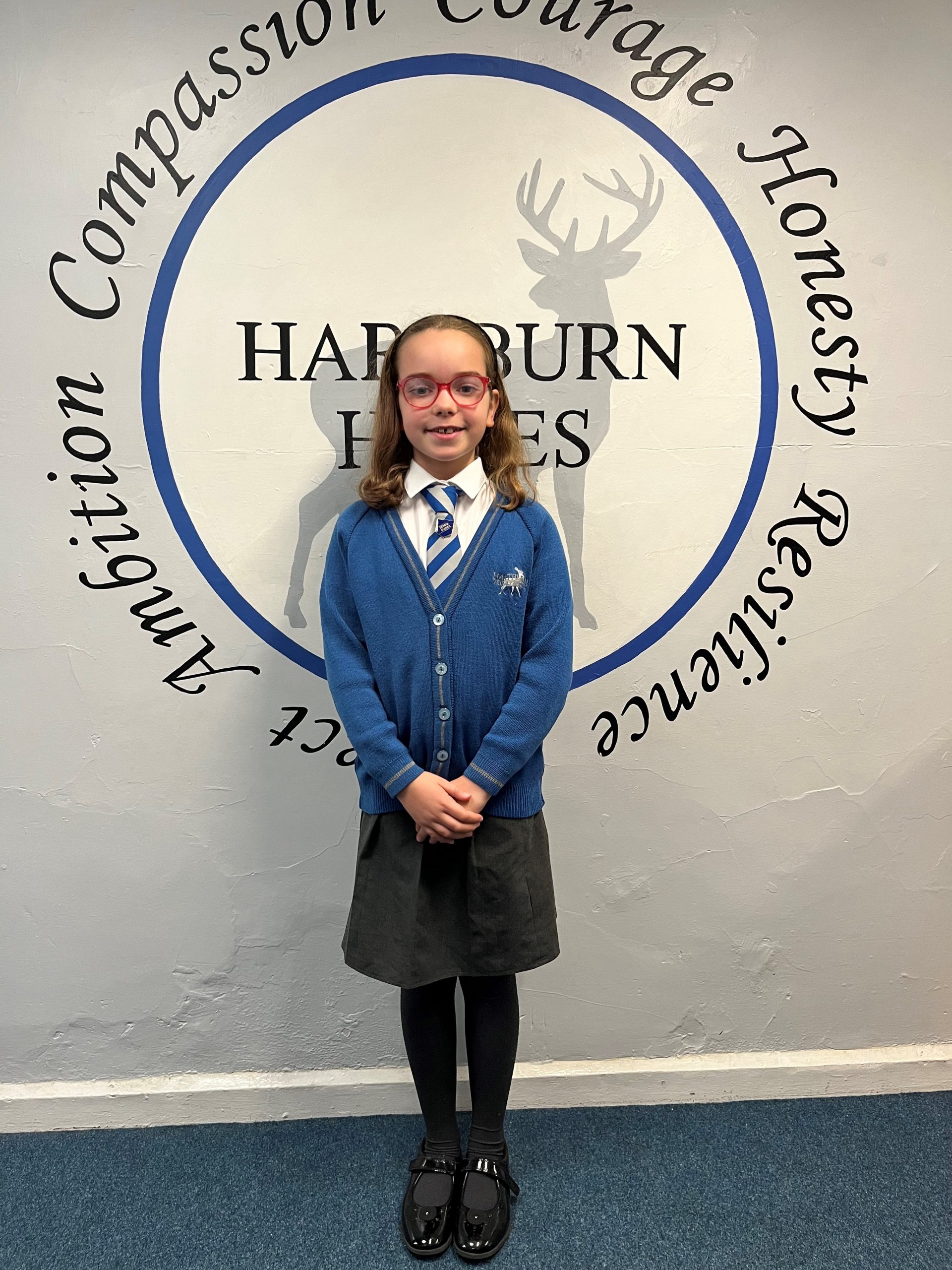 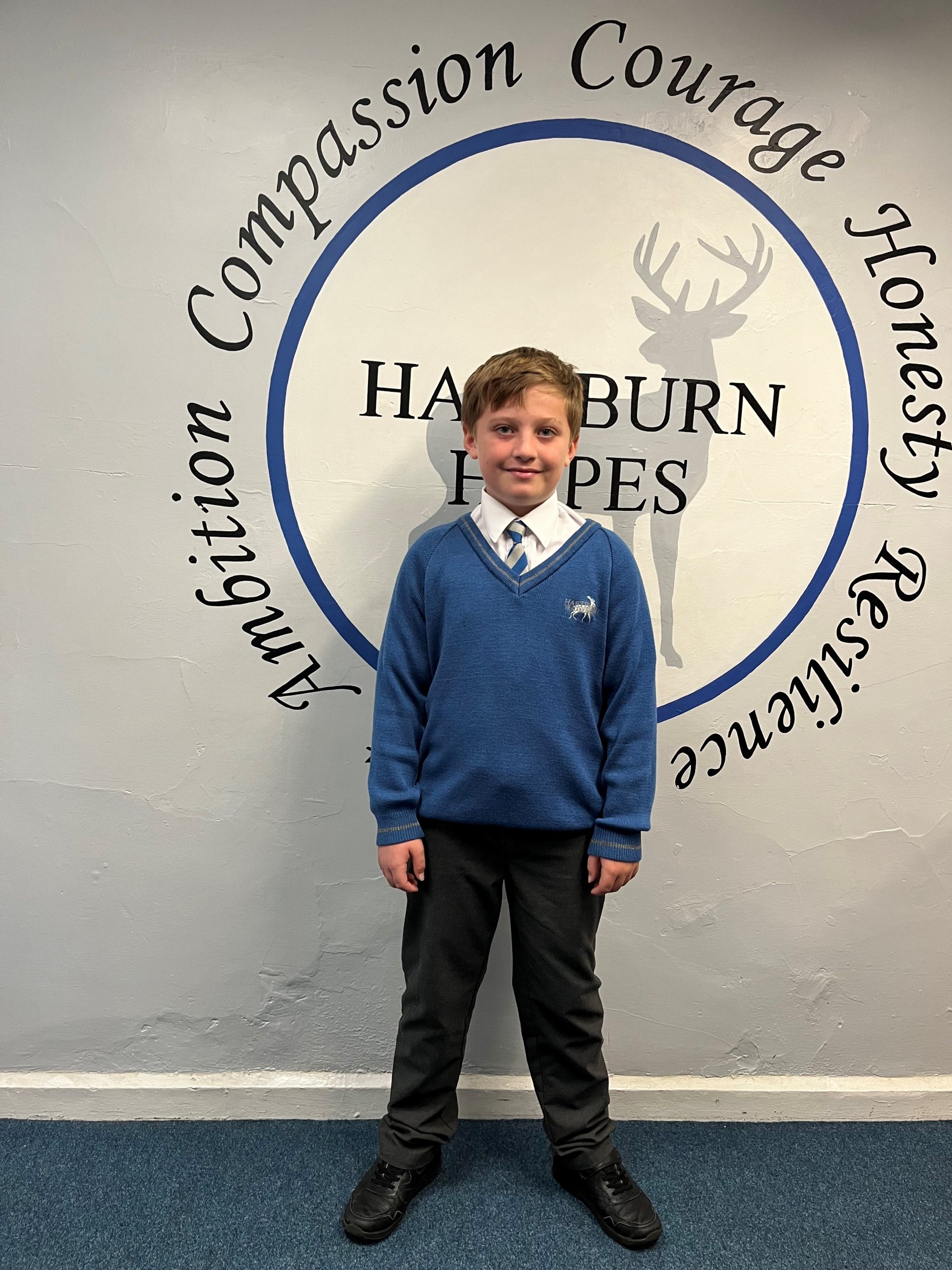 Uniform reminders
Jewellery for PE days 
Heeled shoes
PE shorts 
Make up – eyelashes, nails, tan 
Coloured trainers
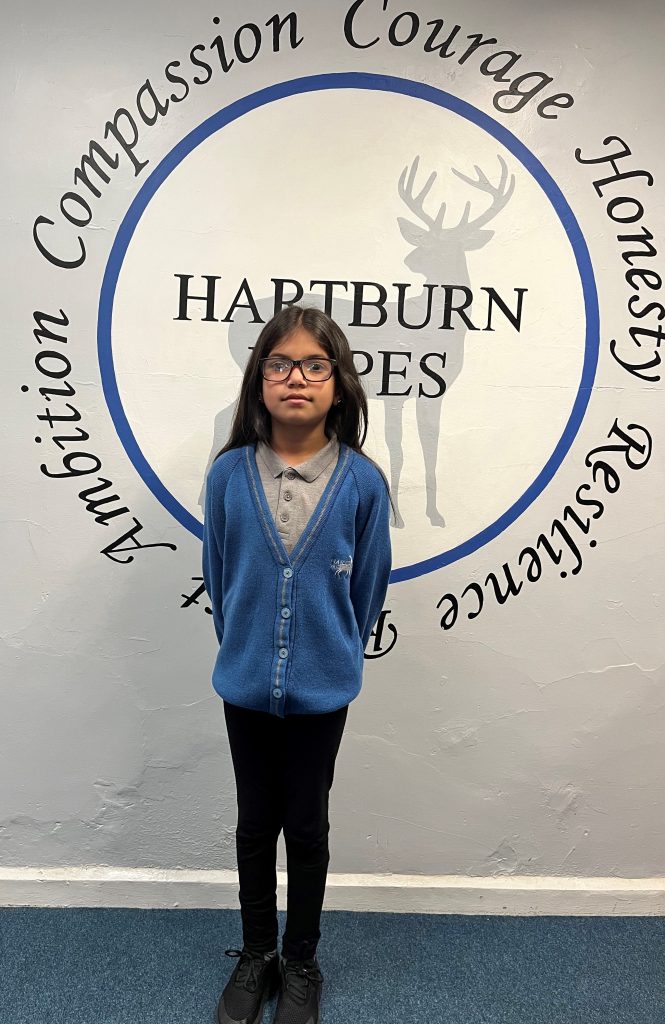 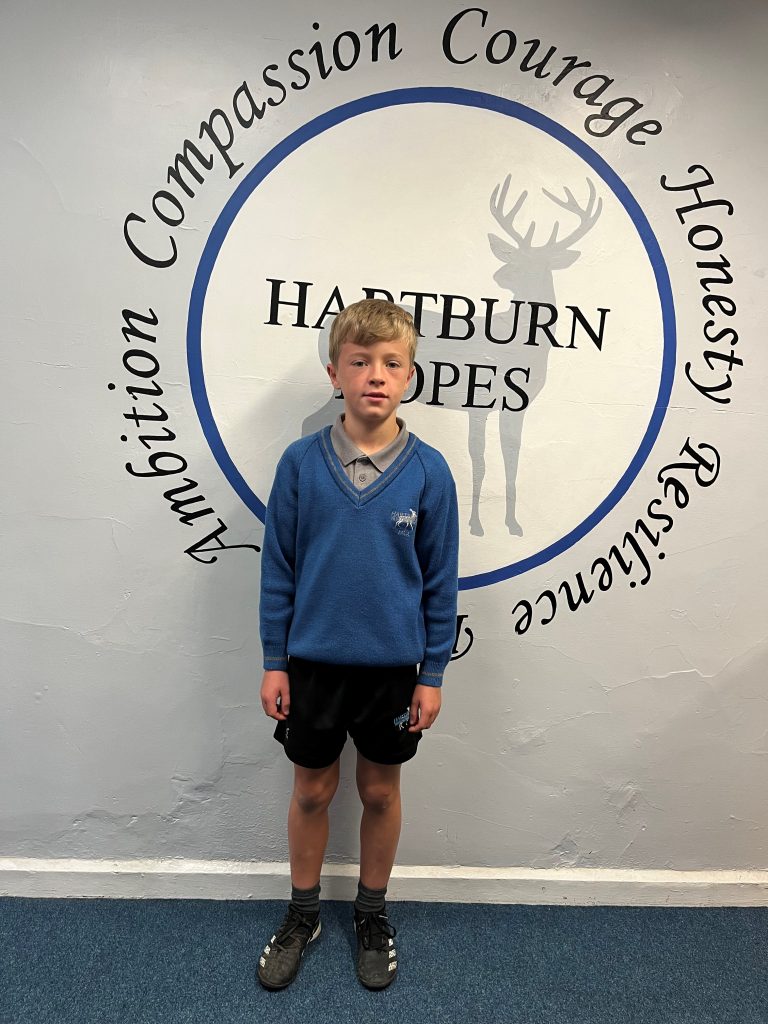 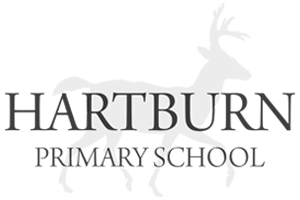 Reading
John Murray –class reading
Reading Plus 
Reading at home 
Reading for pleasure 
Class story time
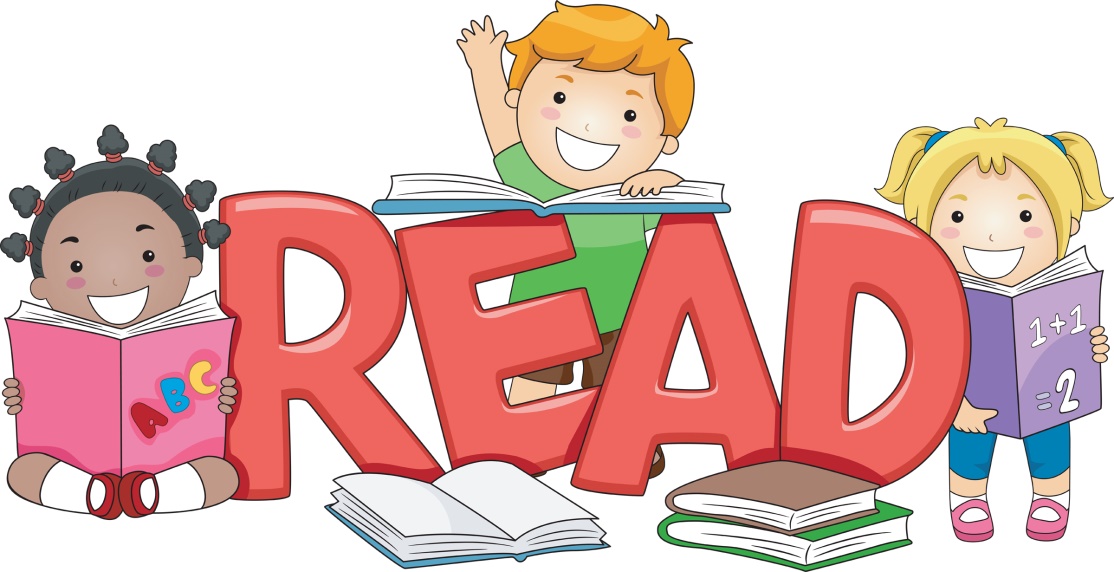 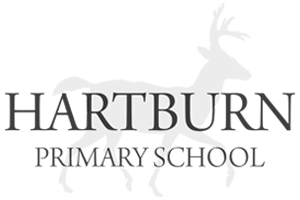 Maths
Curriculum 
Structure of lessons 
TT Rockstars 
My Maths 
Arithmetic tests 
Problem solving
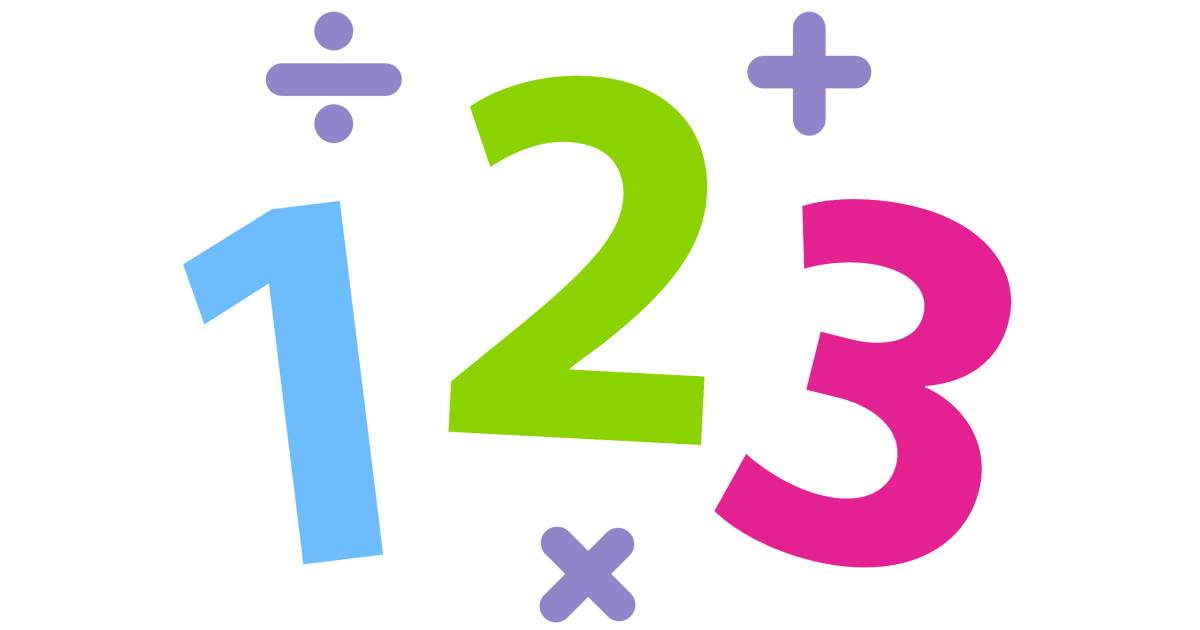 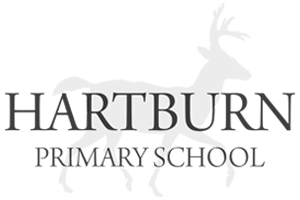 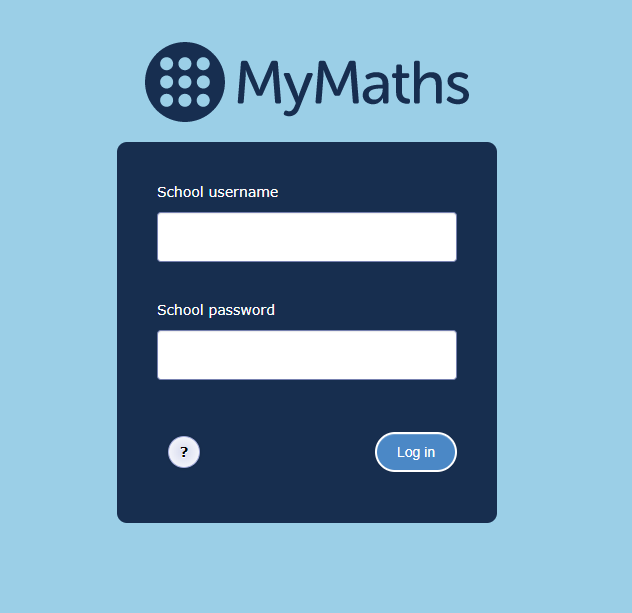 Homework
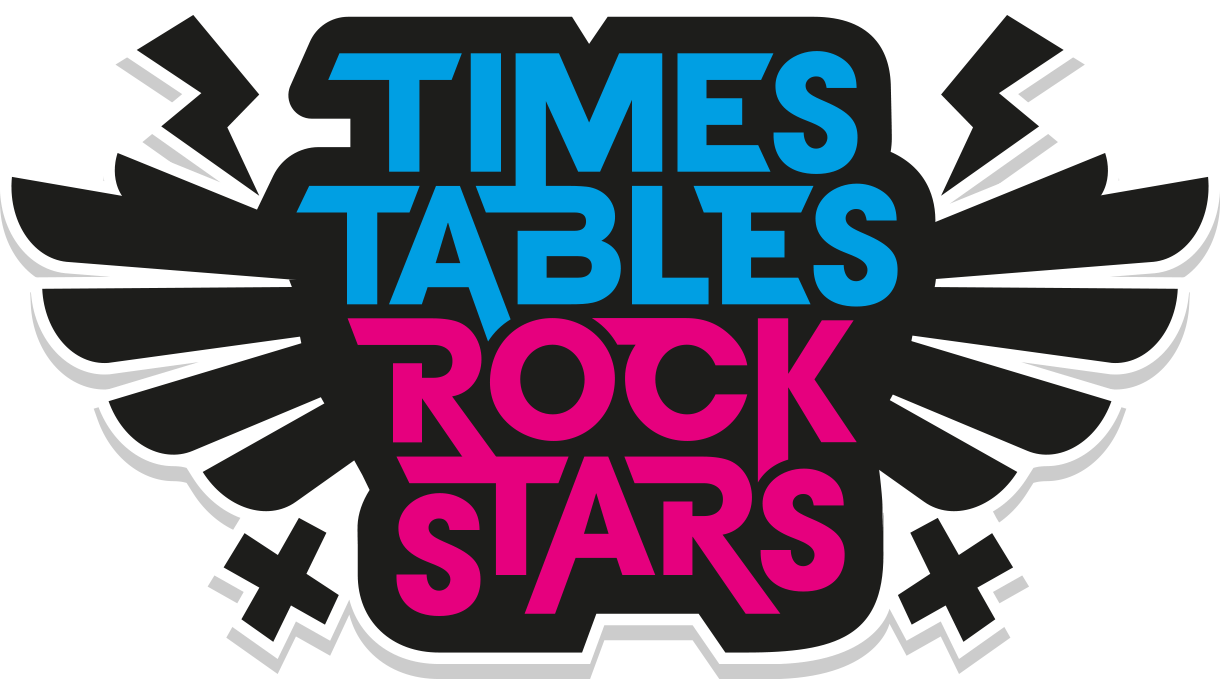 Reading Plus 
SPAG.com (Y6 only) 
Spelling shed (Y5 only) 
TT Rockstars 
My maths 
Y6 homework booklets – SPaG, reading, maths
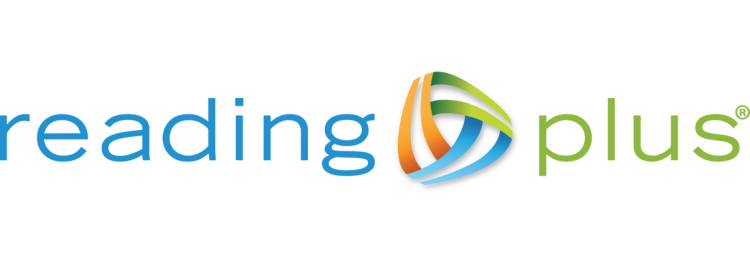 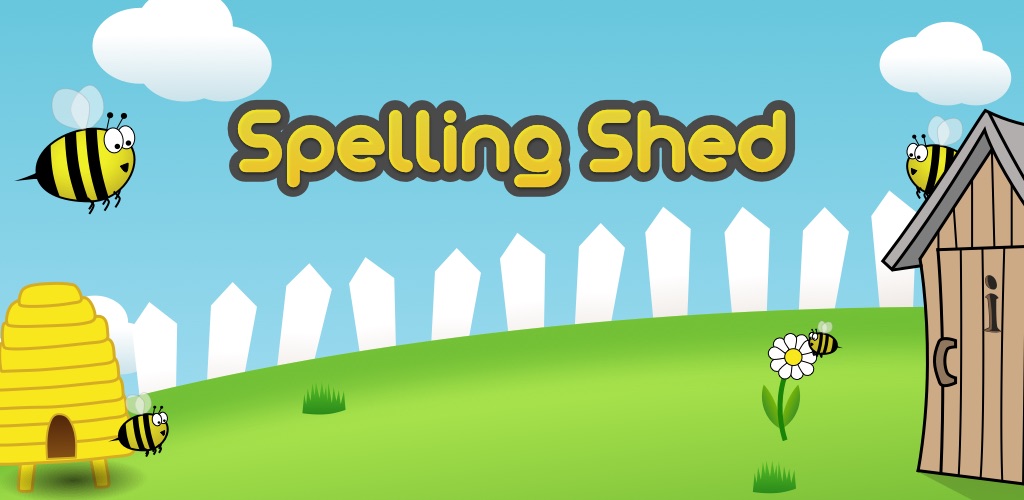 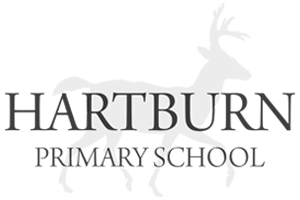 Writing
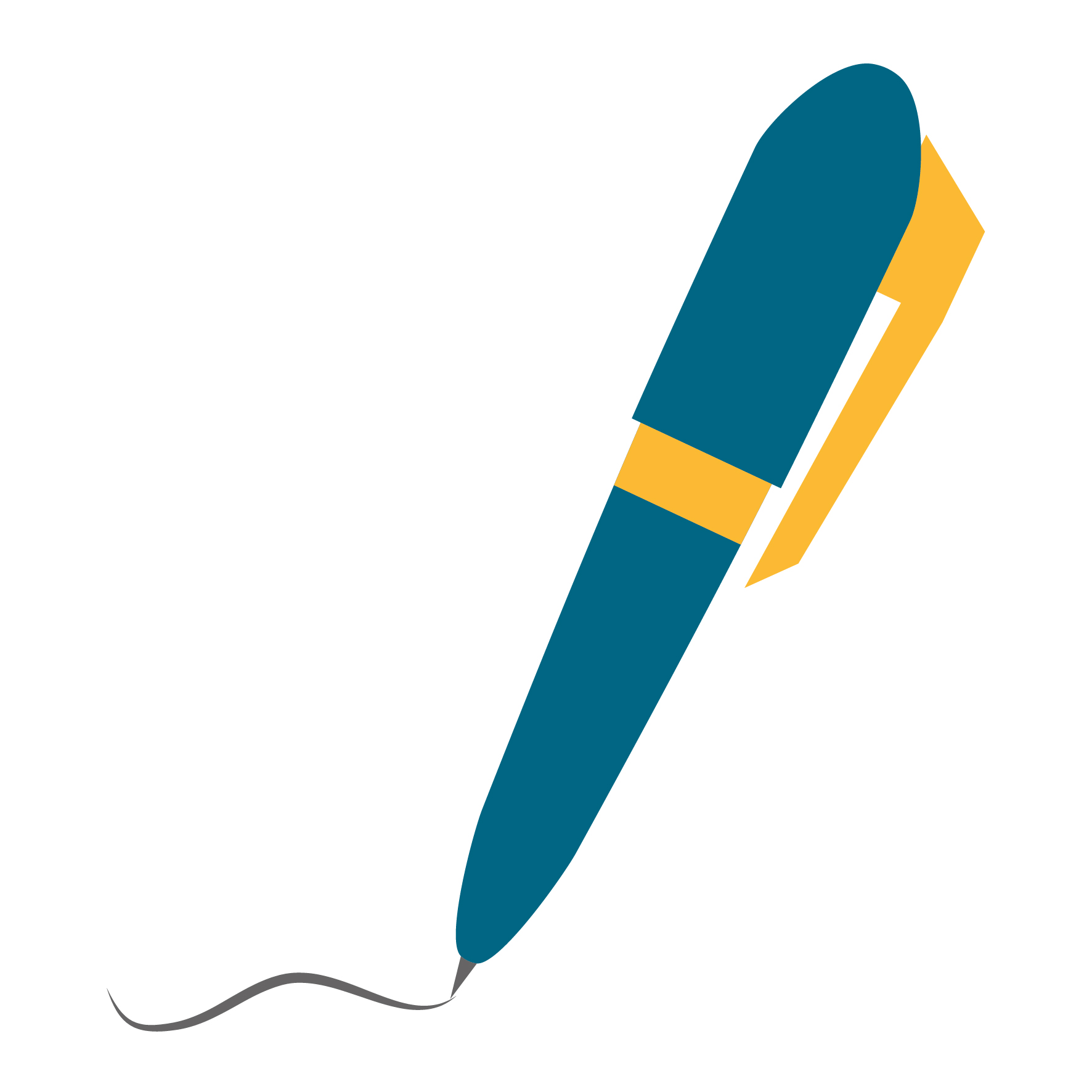 SPaG curriculum 
Spellings and spelling shed 
Genres of writing 
Culture of choice 
Links to topics
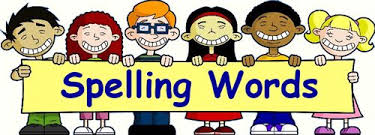 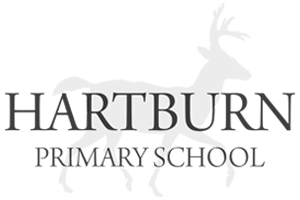 Curriculum – Autumn - Maafa
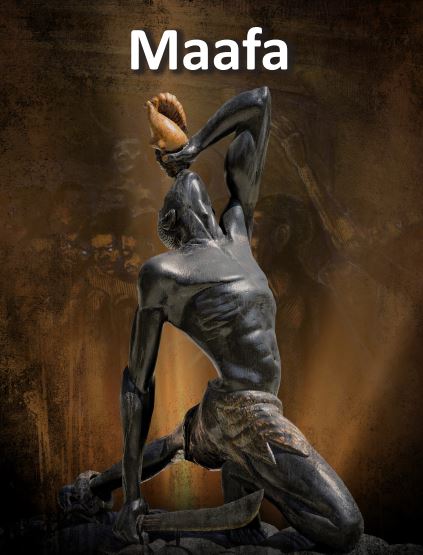 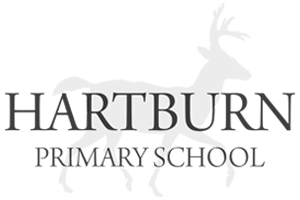 Curriculum – Spring – Frozen Kingdoms
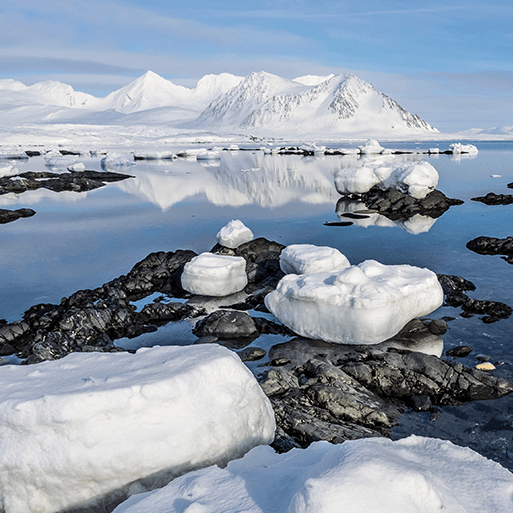 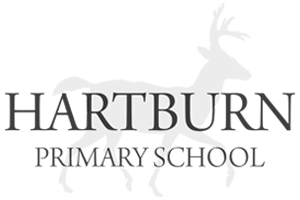 Curriculum – Summer –Britain At War
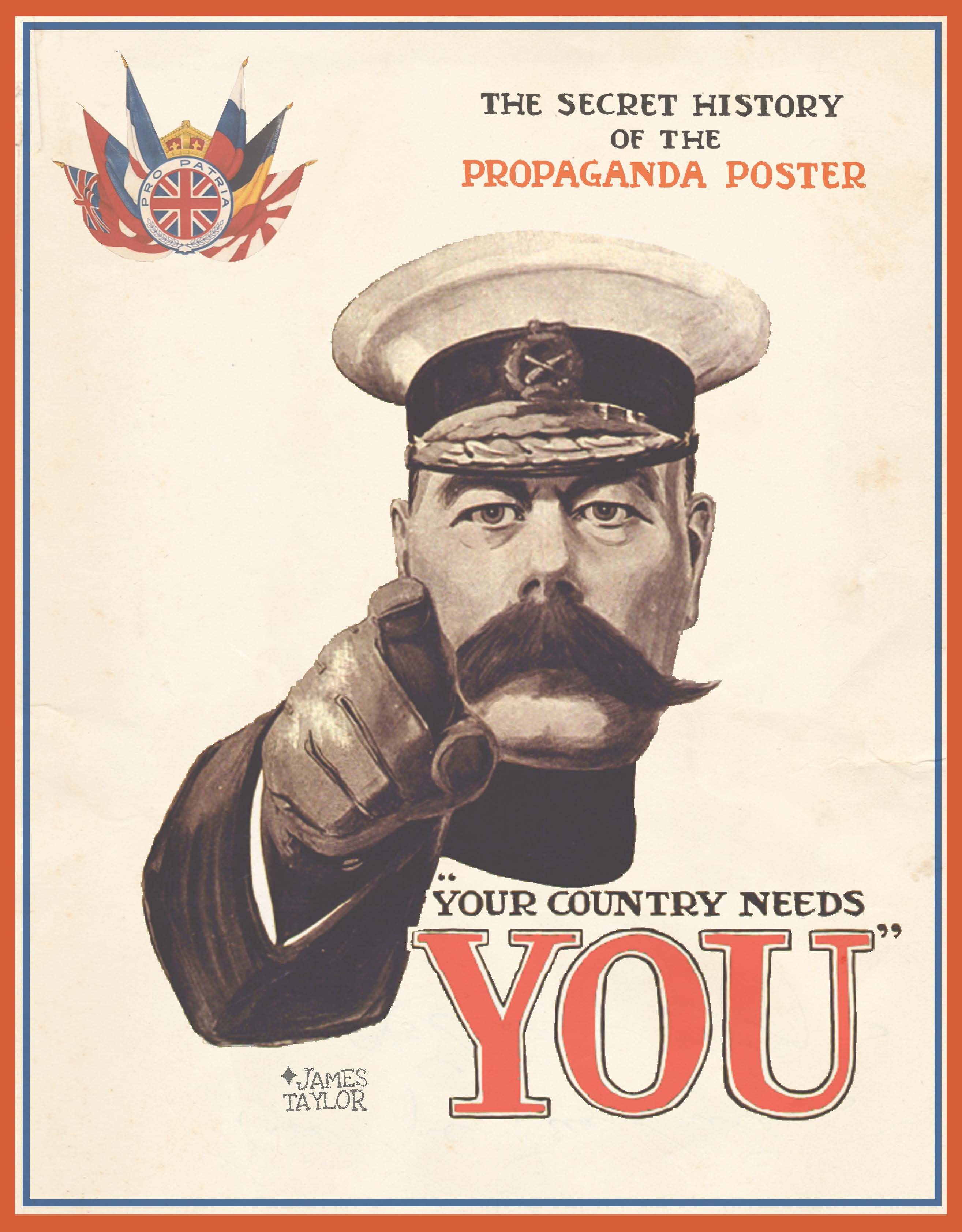 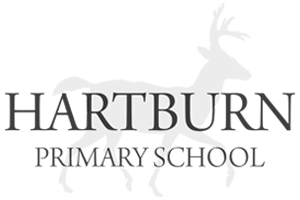 Further information
Y6 SATs - 12th – 15th May 
Separate information will be sent closer to the time 
Newby Wiske 2024 – 21st – 25th October 2024 - meeting on Monday 

Newby Wiske 2025- will take place on 20th-24th October 2025 – letters for expressions of interest and a parent meeting will be held later this term. 

Y6 booster groups start in the Spring term – invitation only
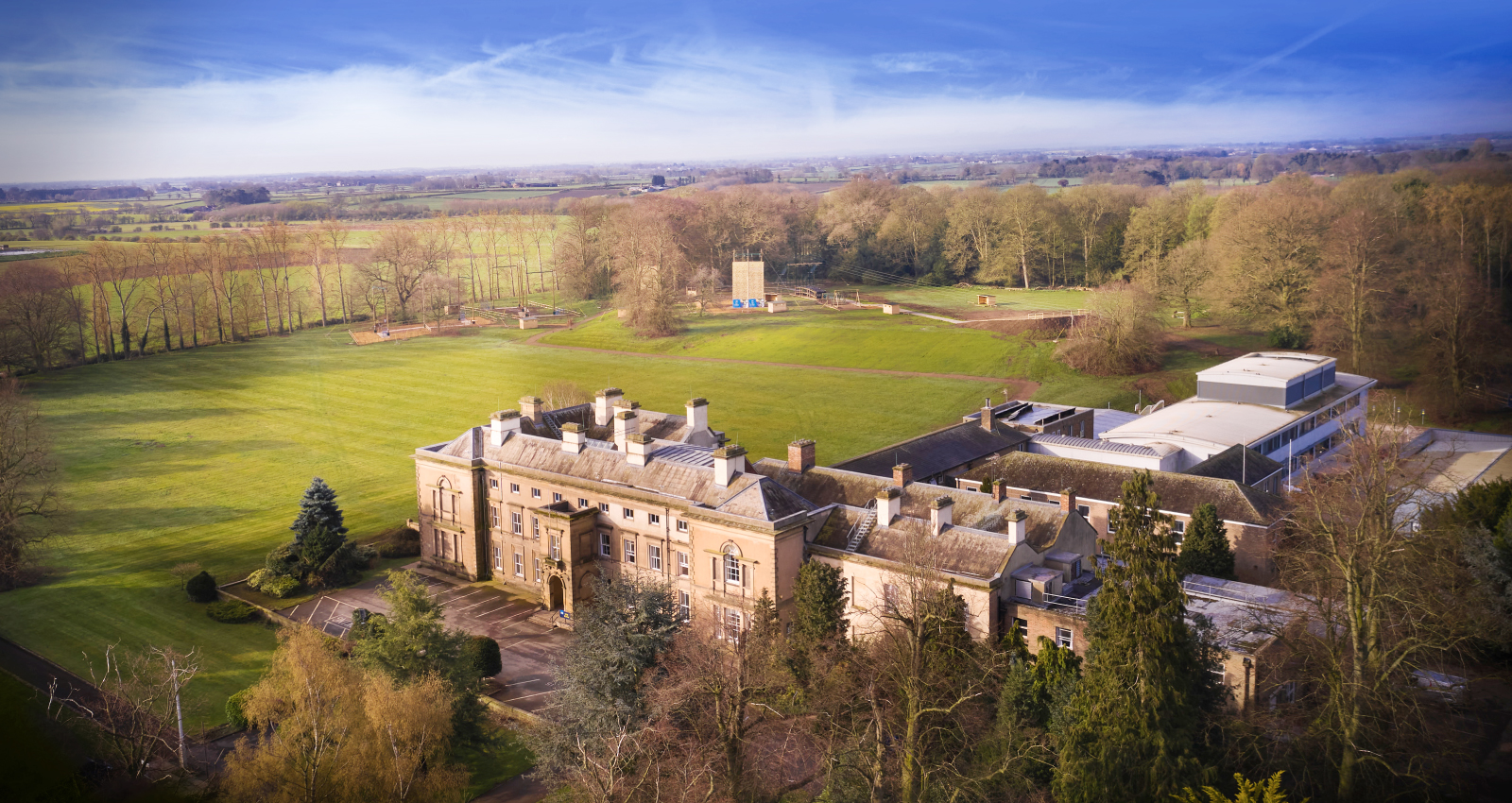 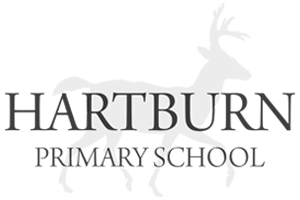 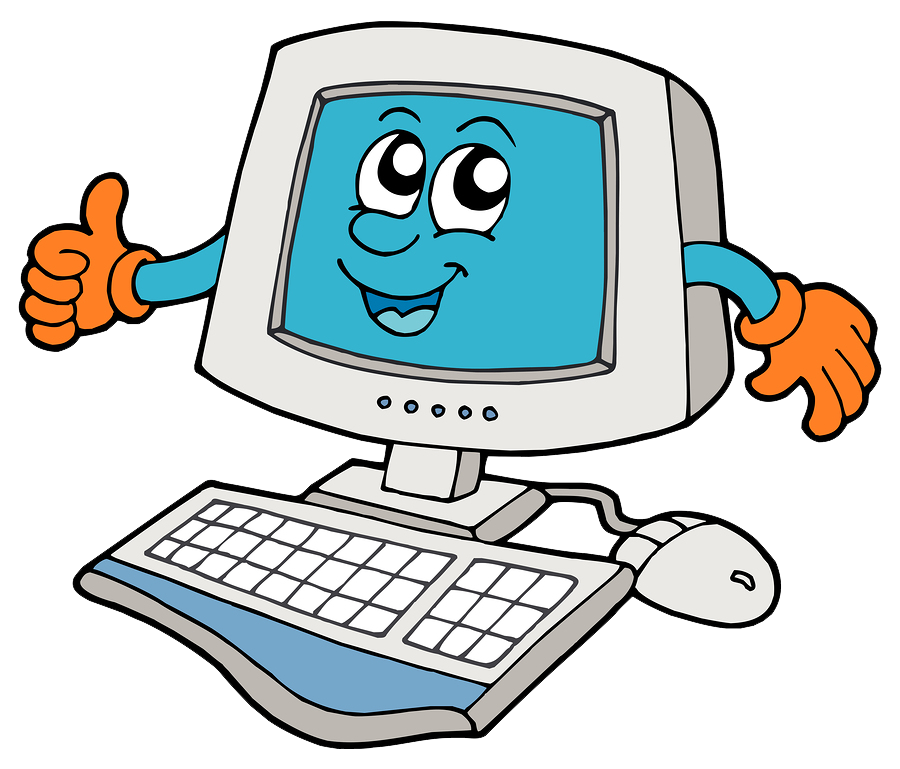 Communication
Curriculum newsletter 
Hartburn Herald – every Friday 
Facebook page 
Website – calendar     
Messages and letters sent electronically – check email addresses
UKS2 door every morning
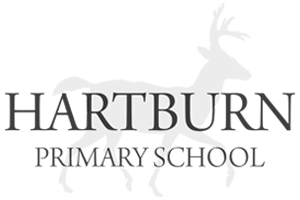 Wrap Around care
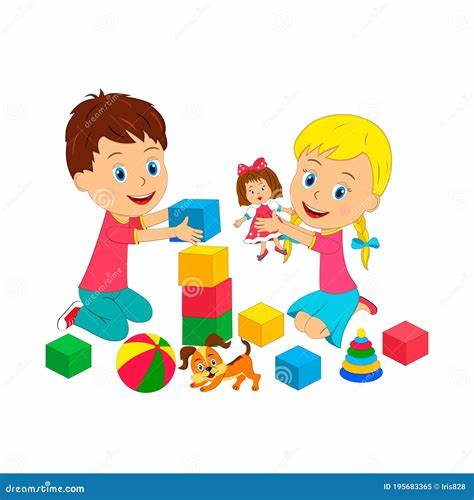 Breakfast club from 7.30 
After school club until 6pm 

Contact the office for queries and bookings
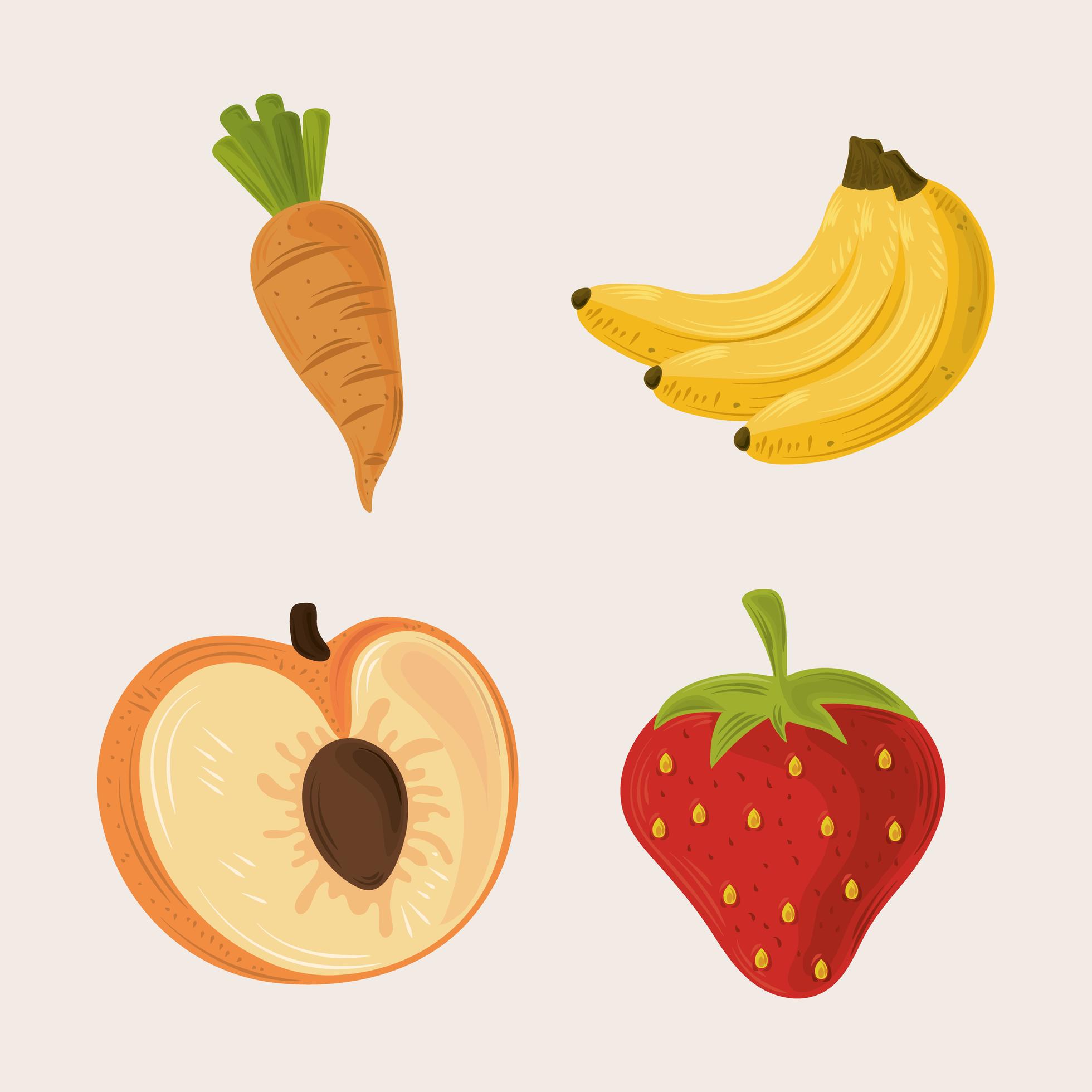 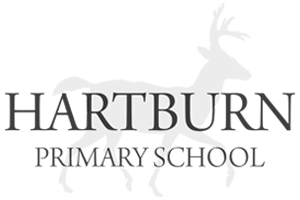 FOHPS
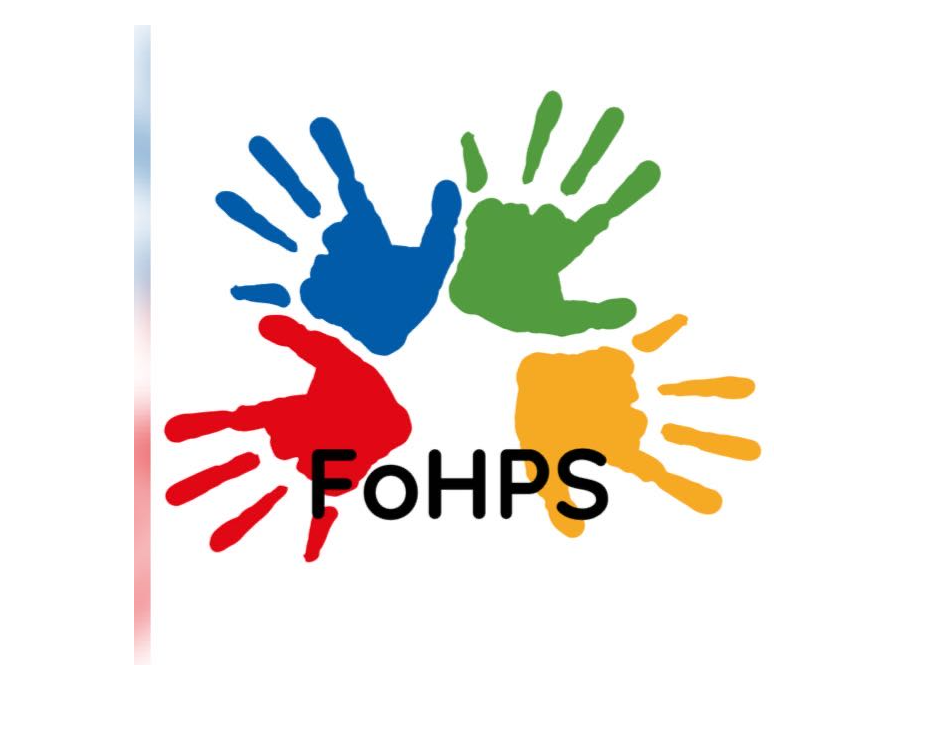 A registered Charity
A group of Hartburn Primary School Parents
All of us have (or have had) children at the school

‘Our ethos is to provide continued support to the school to assist in providing every child with the opportunity to fulfil their full potential.  We have funded a range of equipment such as PCs and Ipads as well as giving substantial donations to the school to assist in the renovation of the outdoor areas including the installation of a MUGA (multi use games area) and lighting for the school stage’
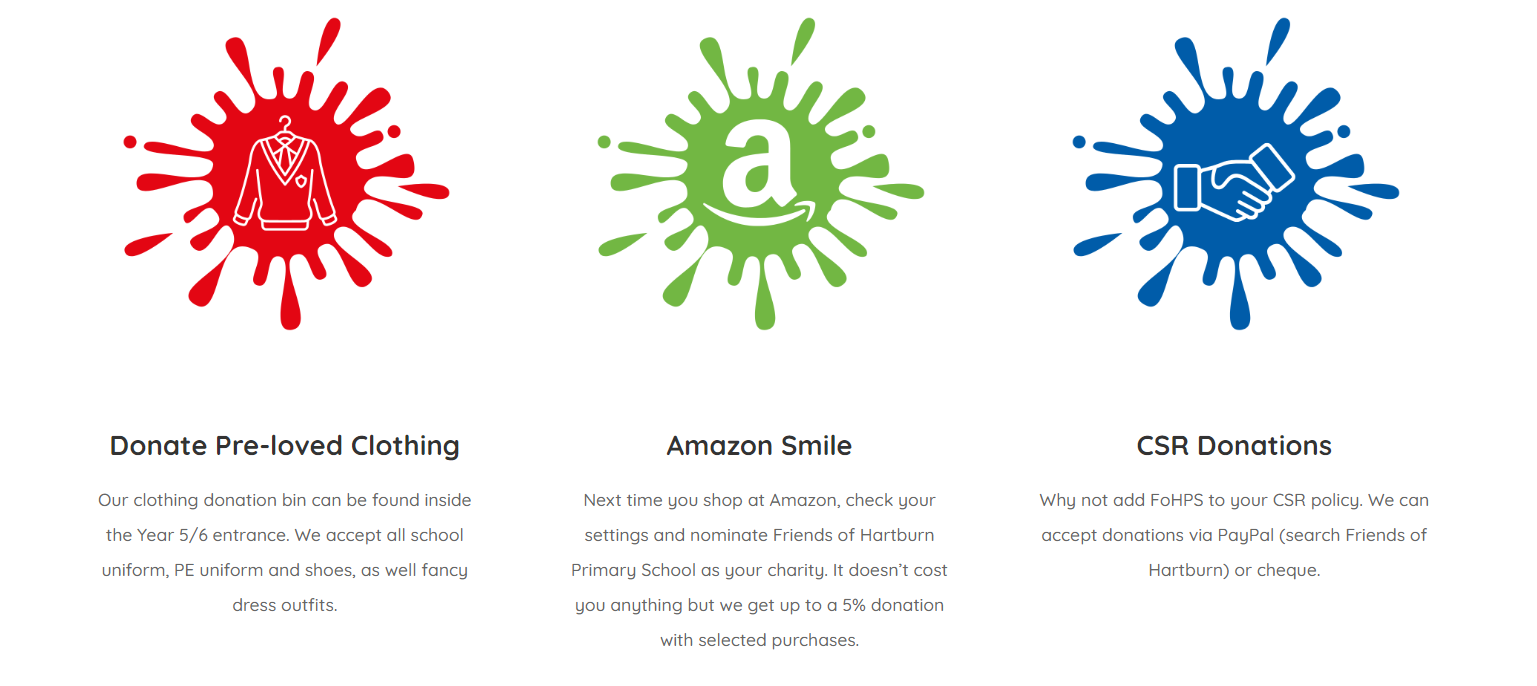 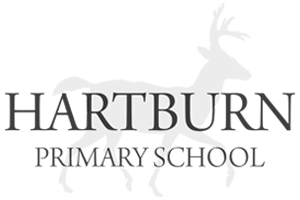 Thank you!
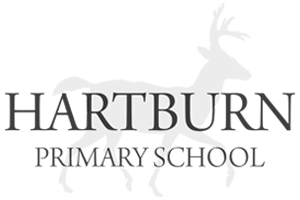